DEFINITION DES COMPETENCES

PREPARATION D’UNE SEQUENCE

CREATION DES TPs

EVALUATION
DEFINITION DES COMPETENCES
DECOUVERTE
MAITRISE
APPROFONDISSEMENT
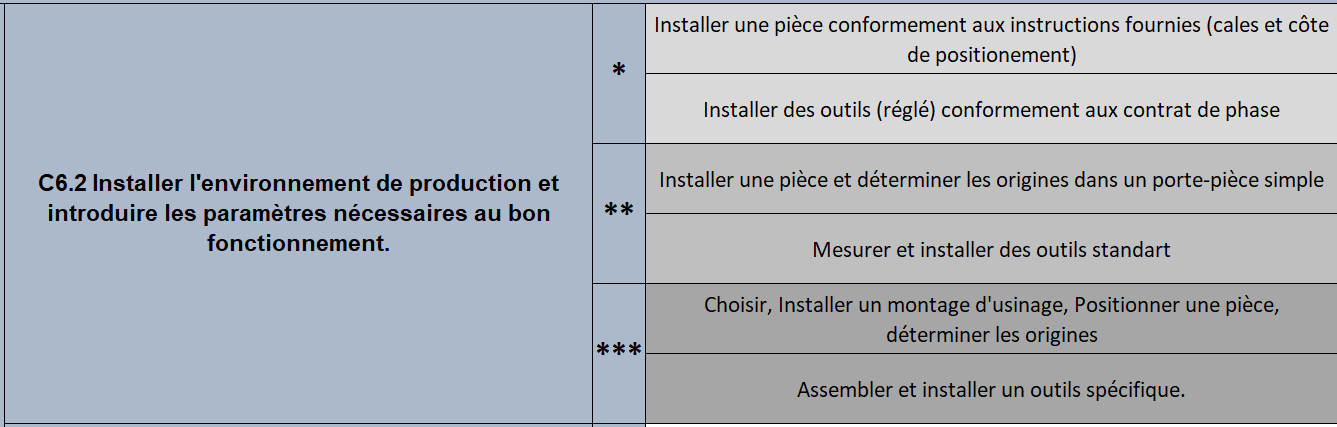 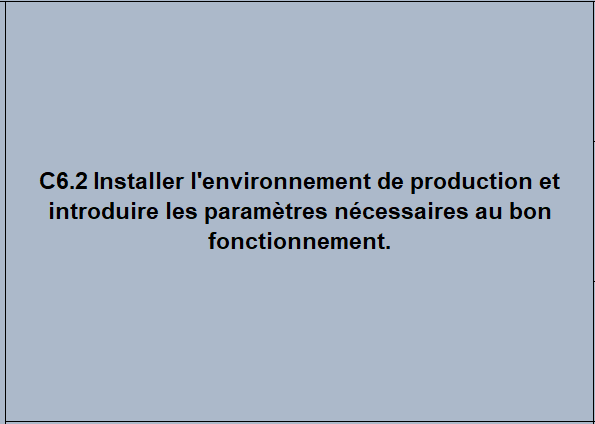 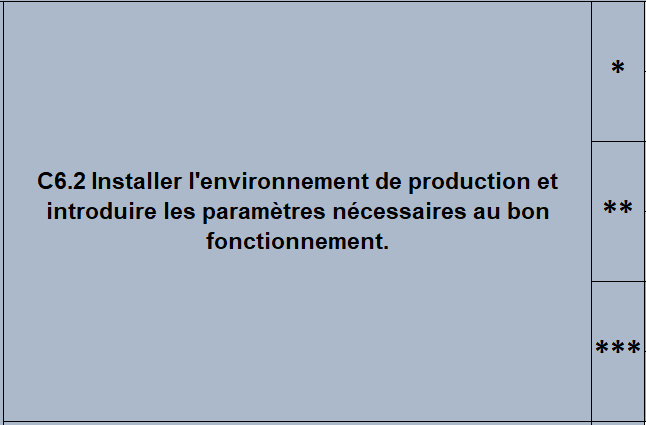 NIVEAU DE COMPETENCES
DEFINITION DES COMPETENCES
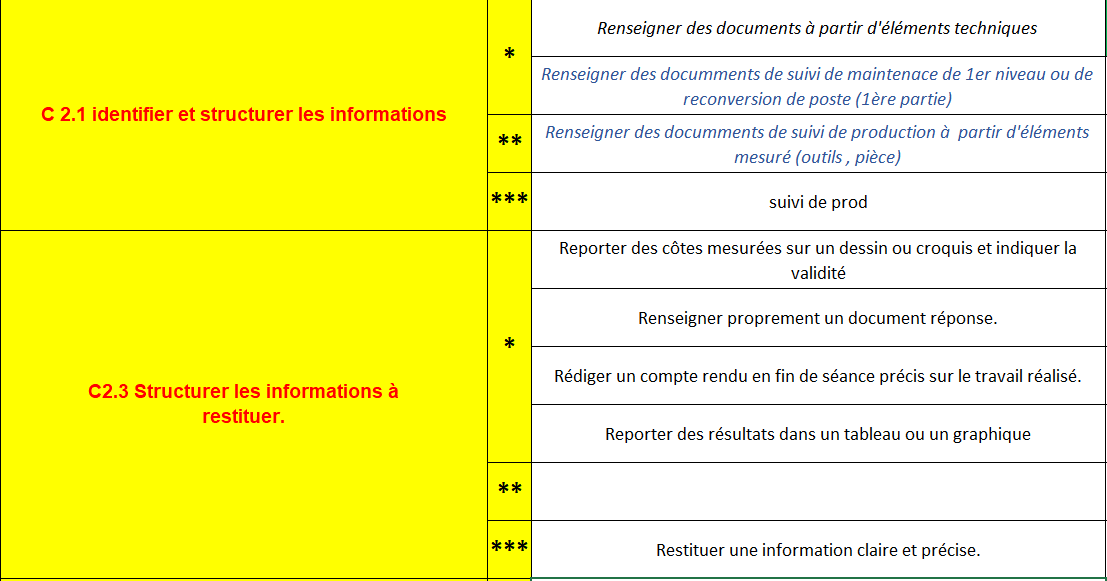 DEFINITION DES COMPETENCES
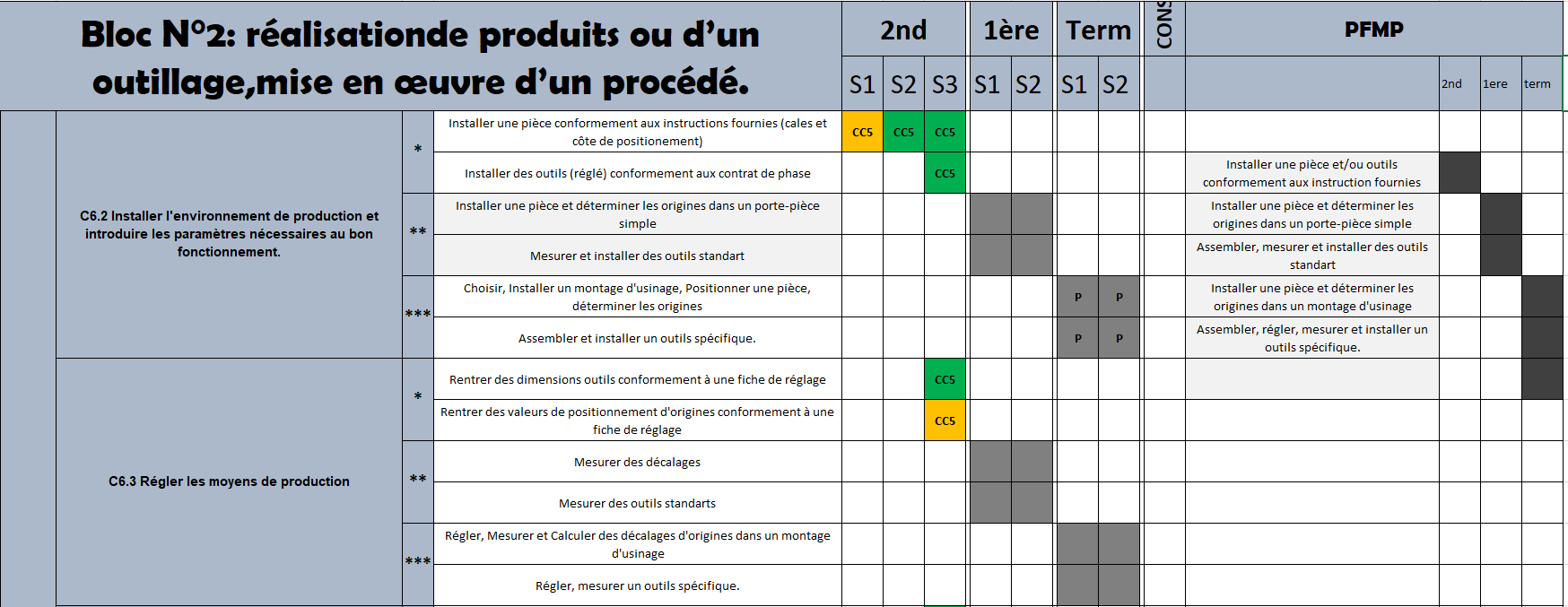 VISION sur les 3 années
…
PREPARATION DE LA SEQUENCE
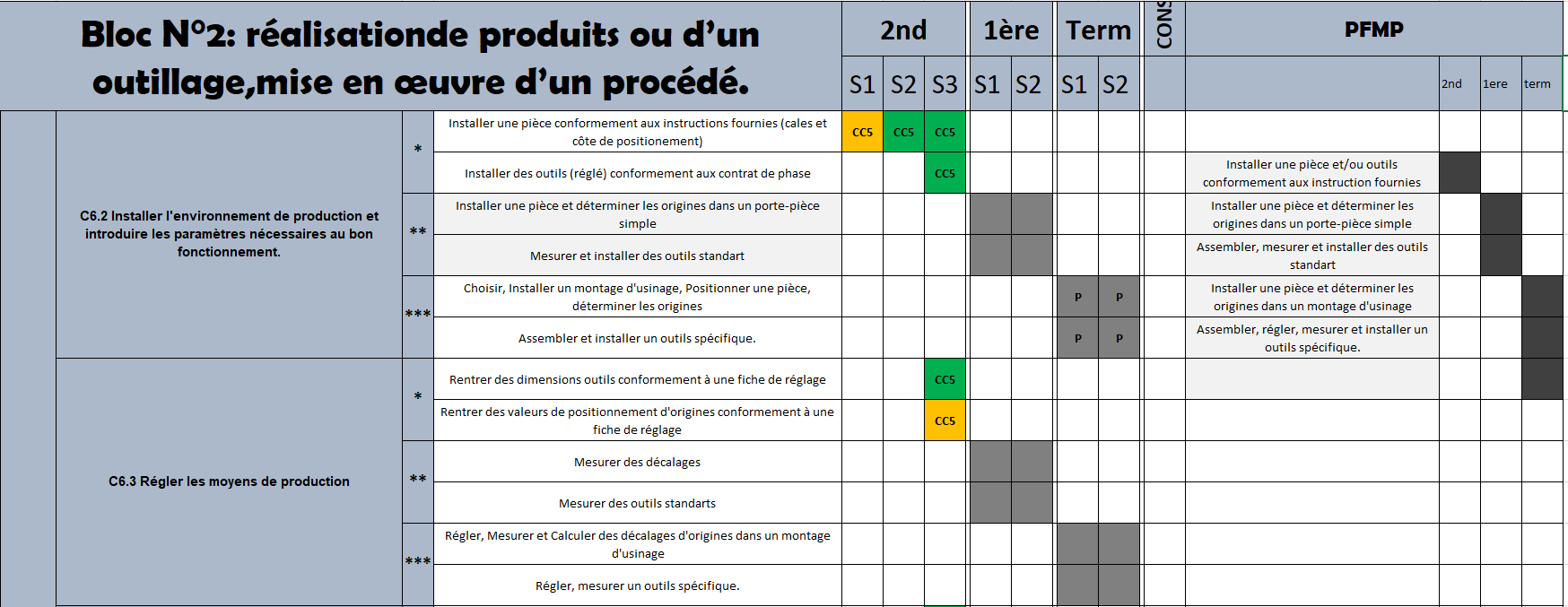 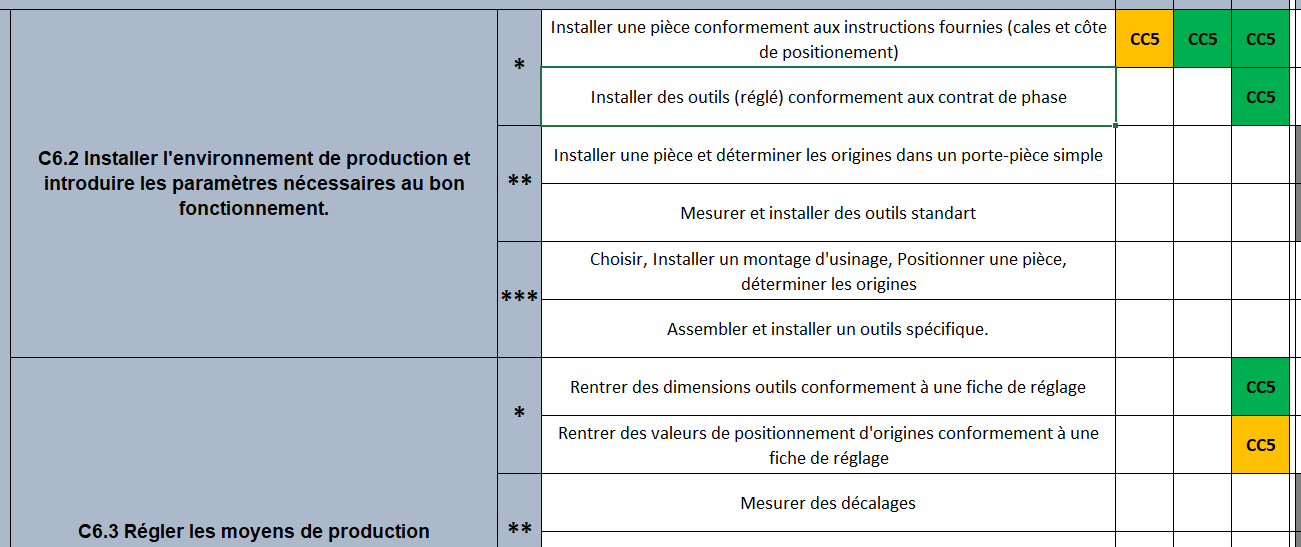 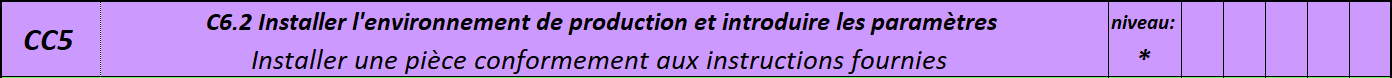 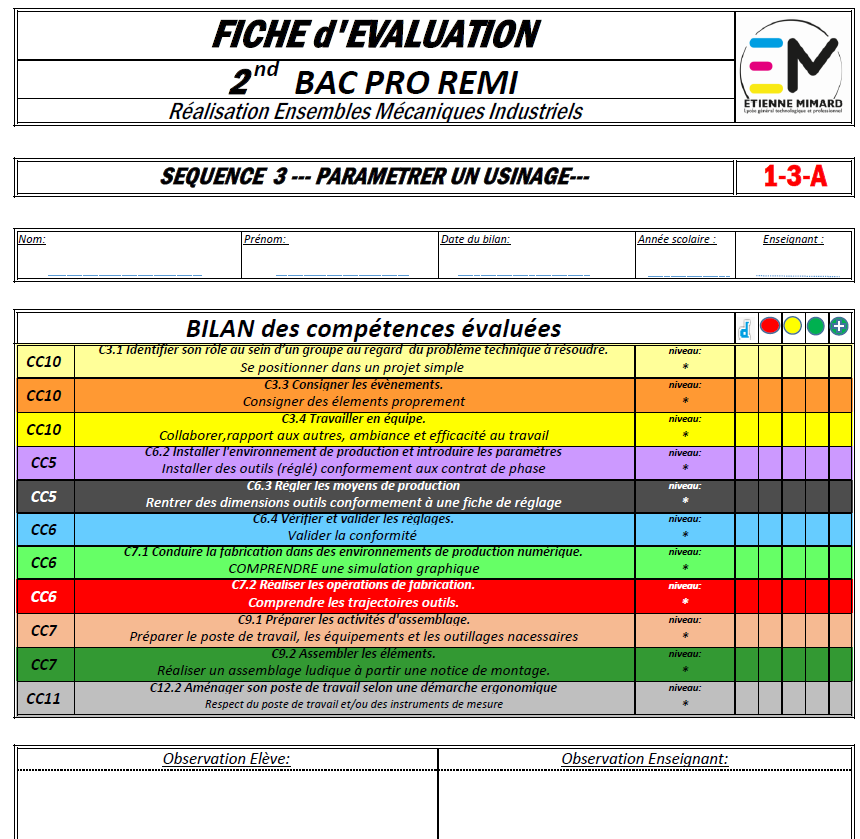 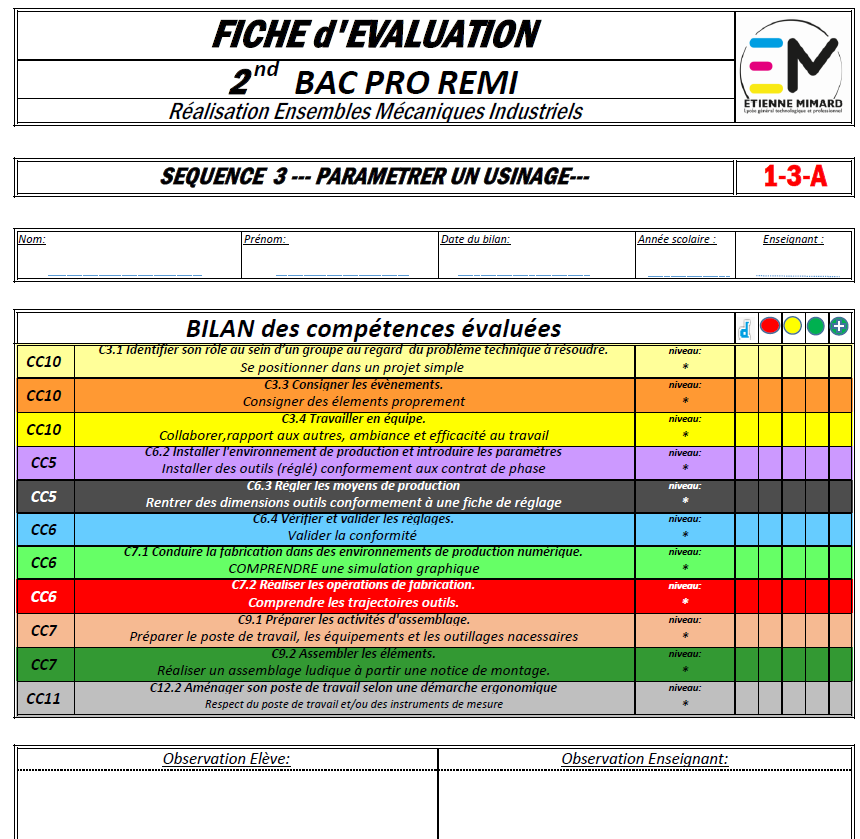 PREPARATION DE LA SEQUENCE
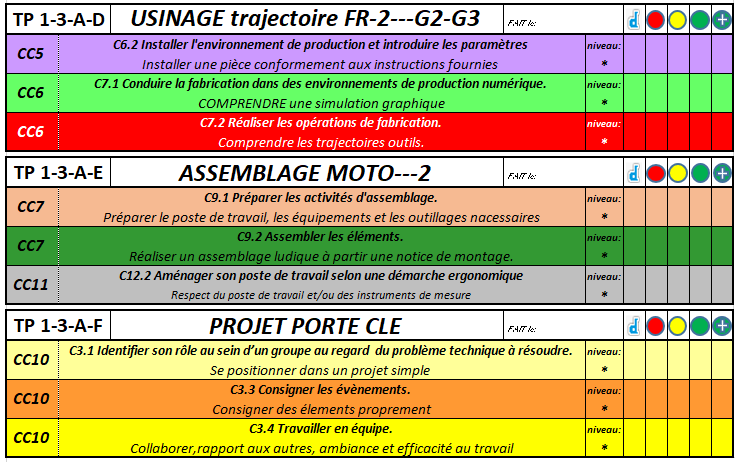 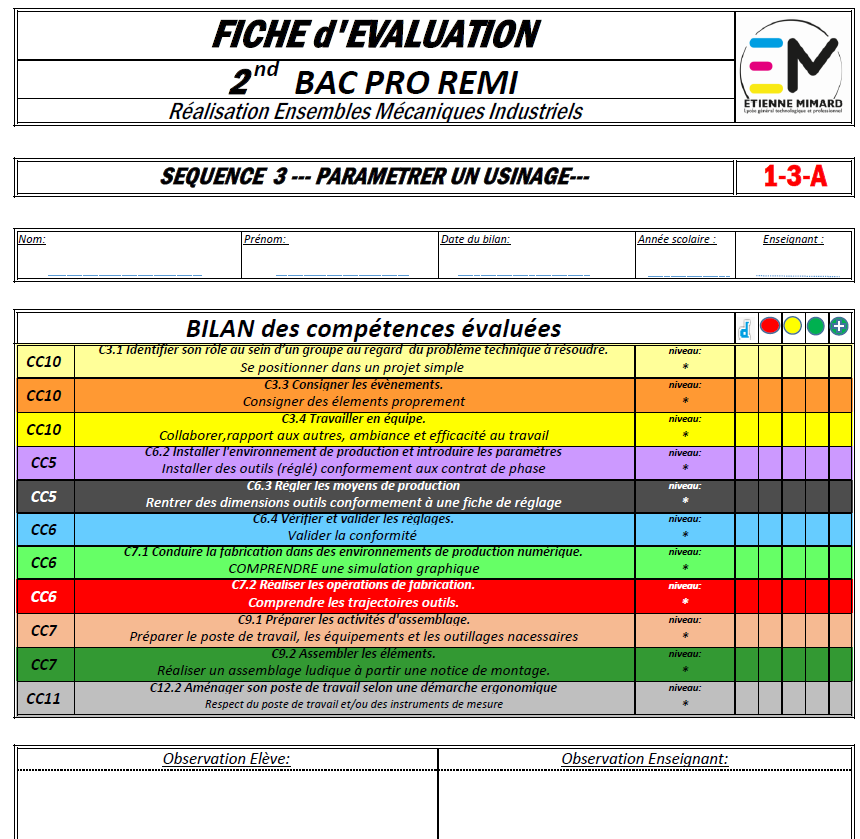 CREATION DU TP
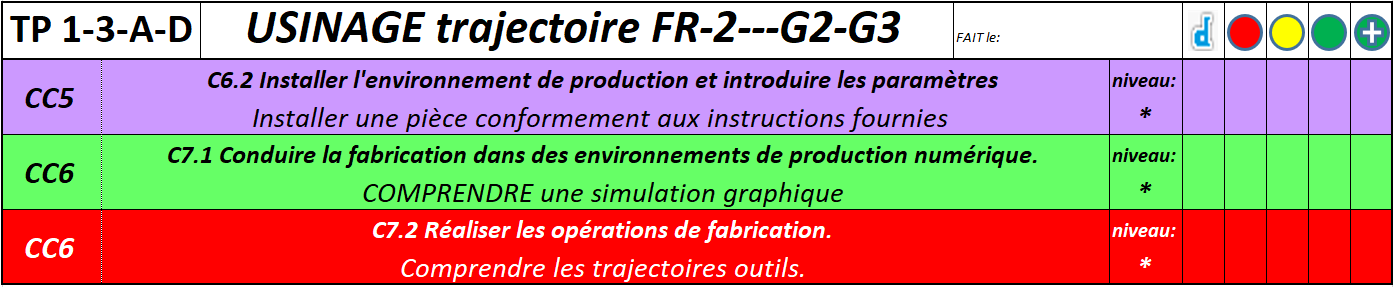 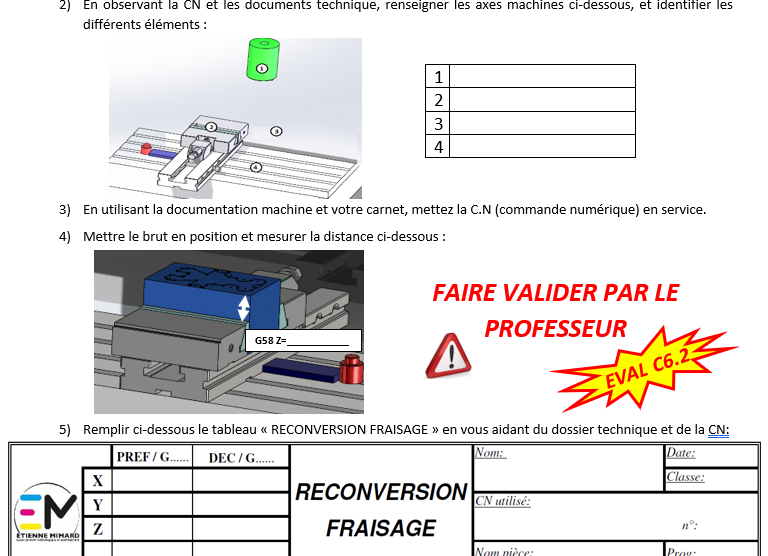 CREATION
DU TP
CREATION DU TP
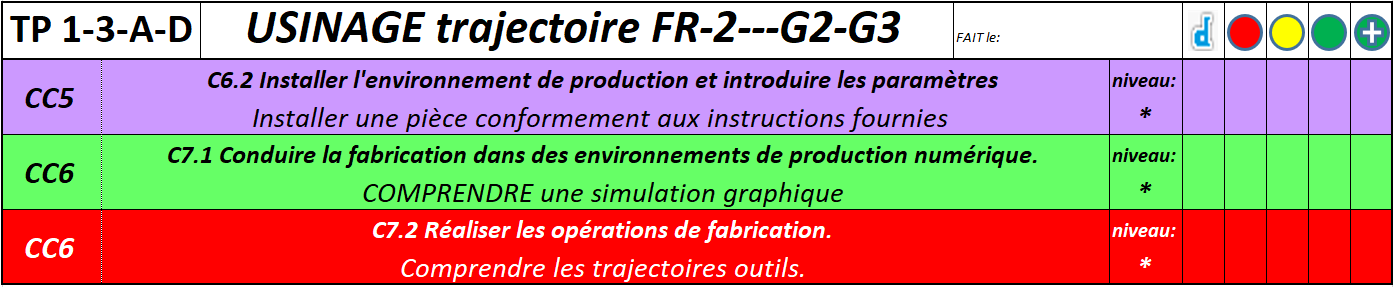 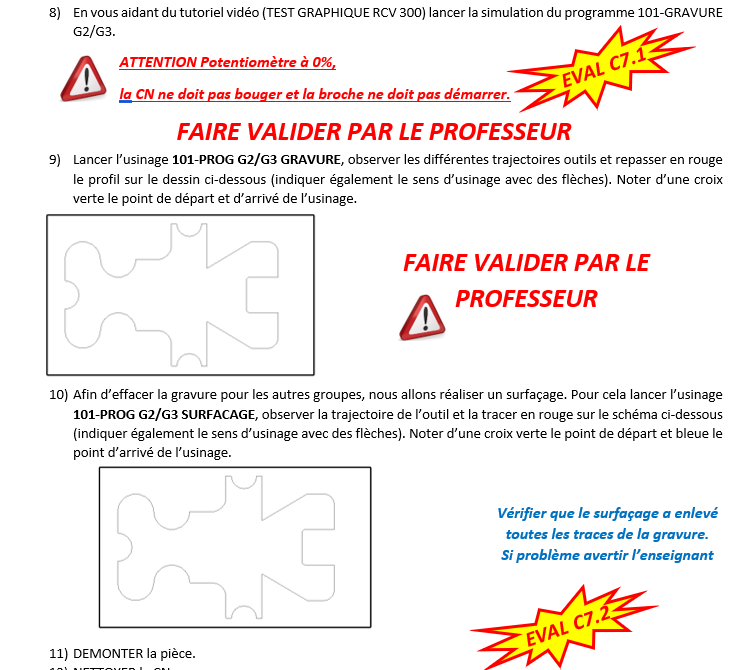 CREATION
DU TP
ORGANISATION
et EVALUATION sous forme de LIVRET
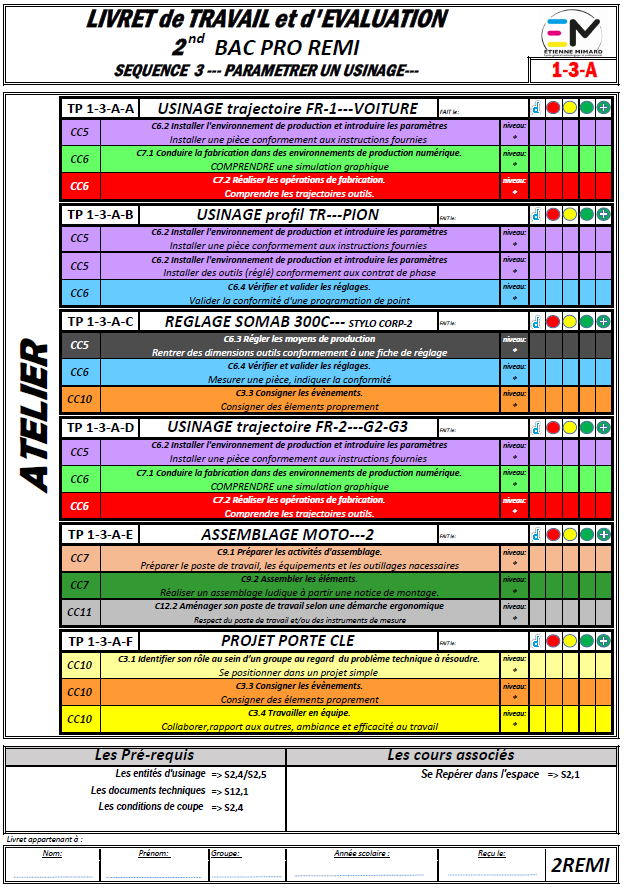 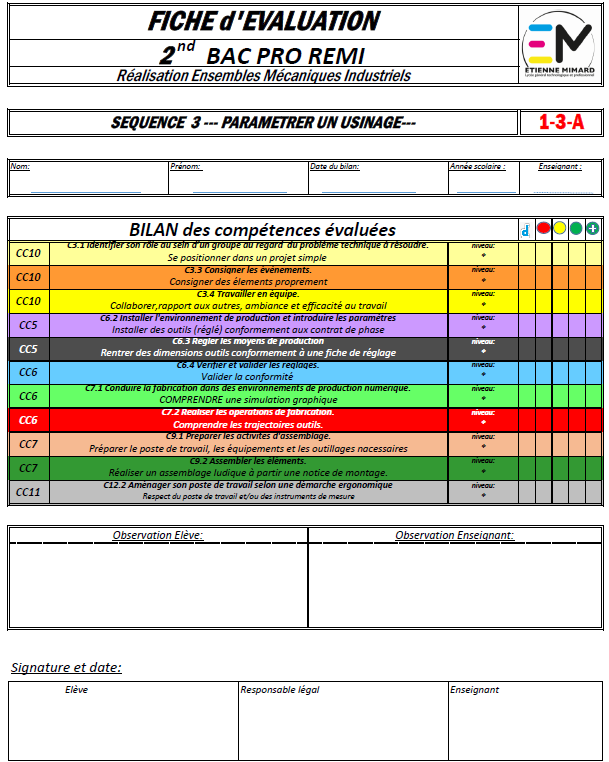 ROTATION TP
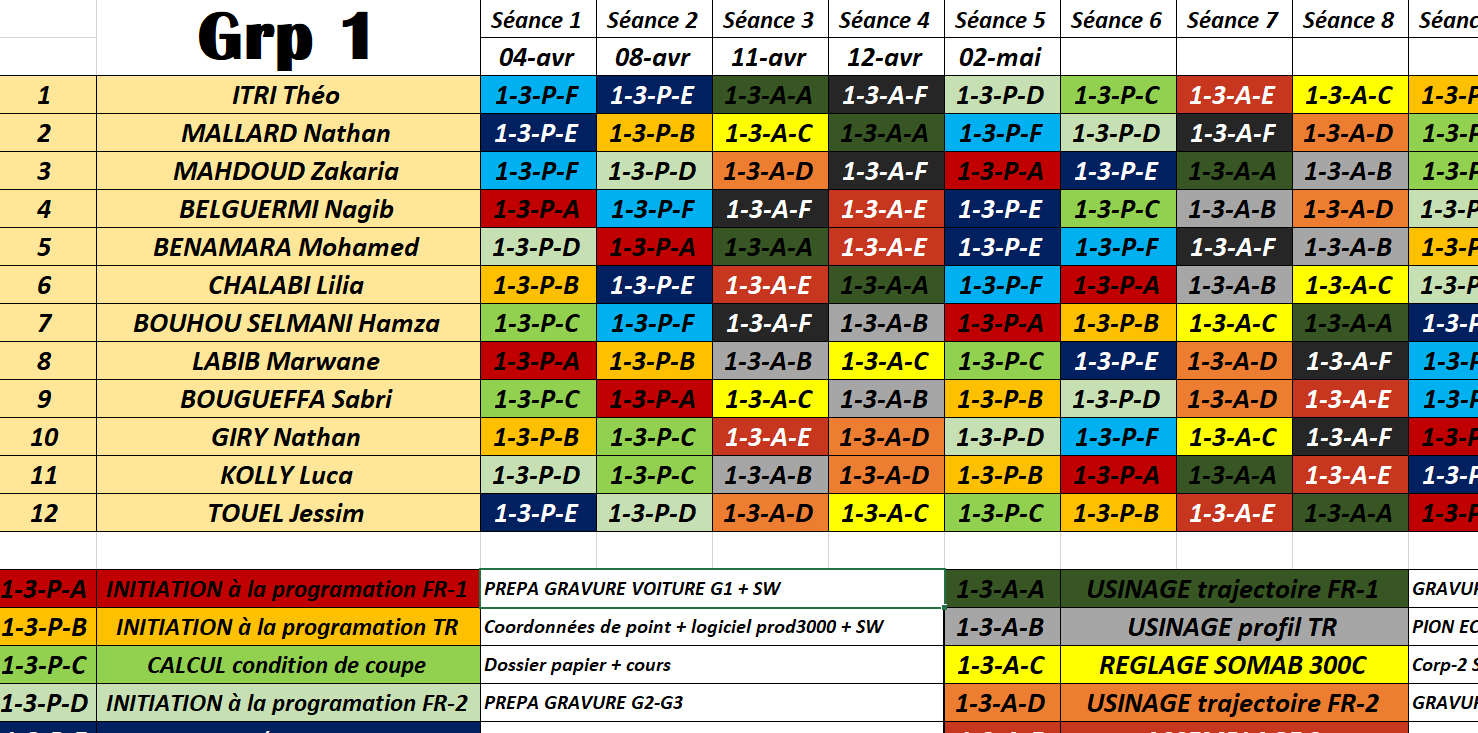 EXEMPLE
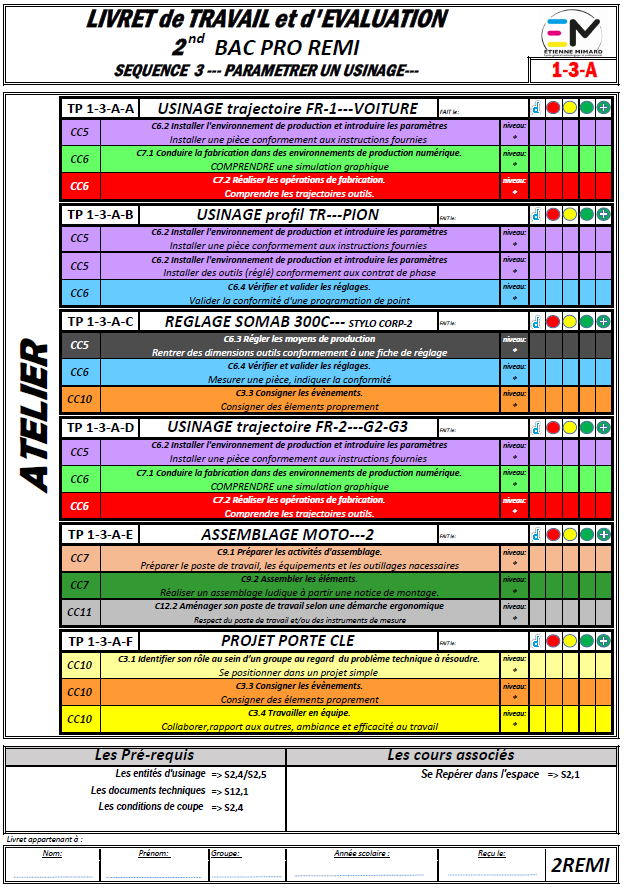 EVAL C3,1
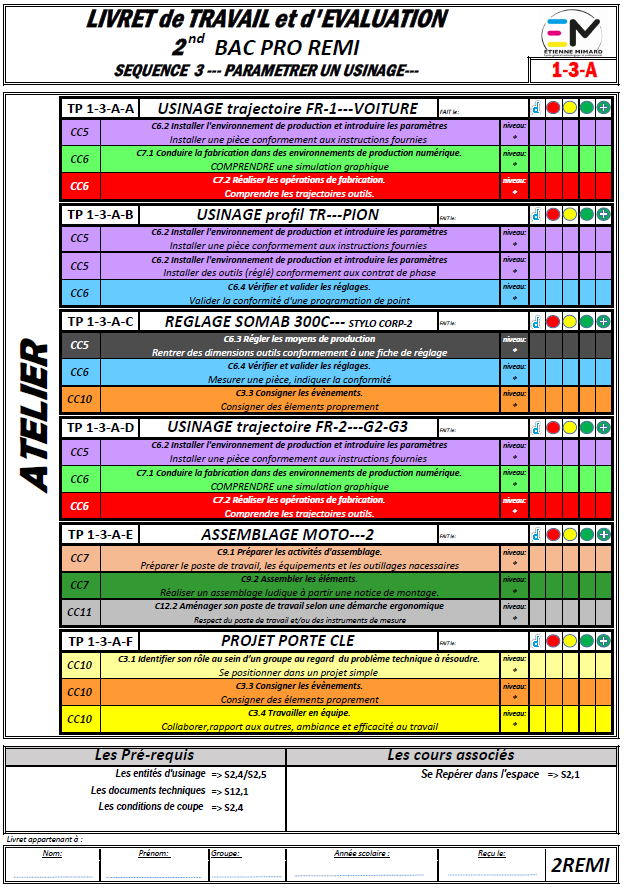 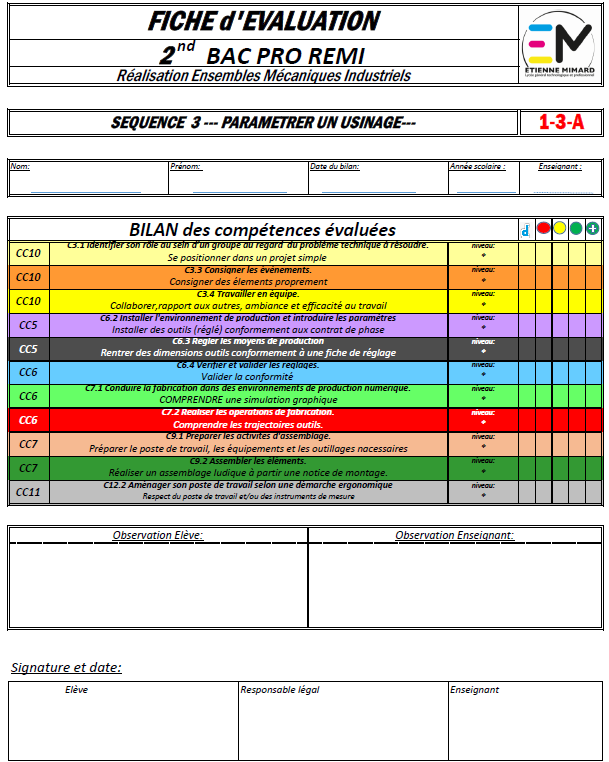 BILAN
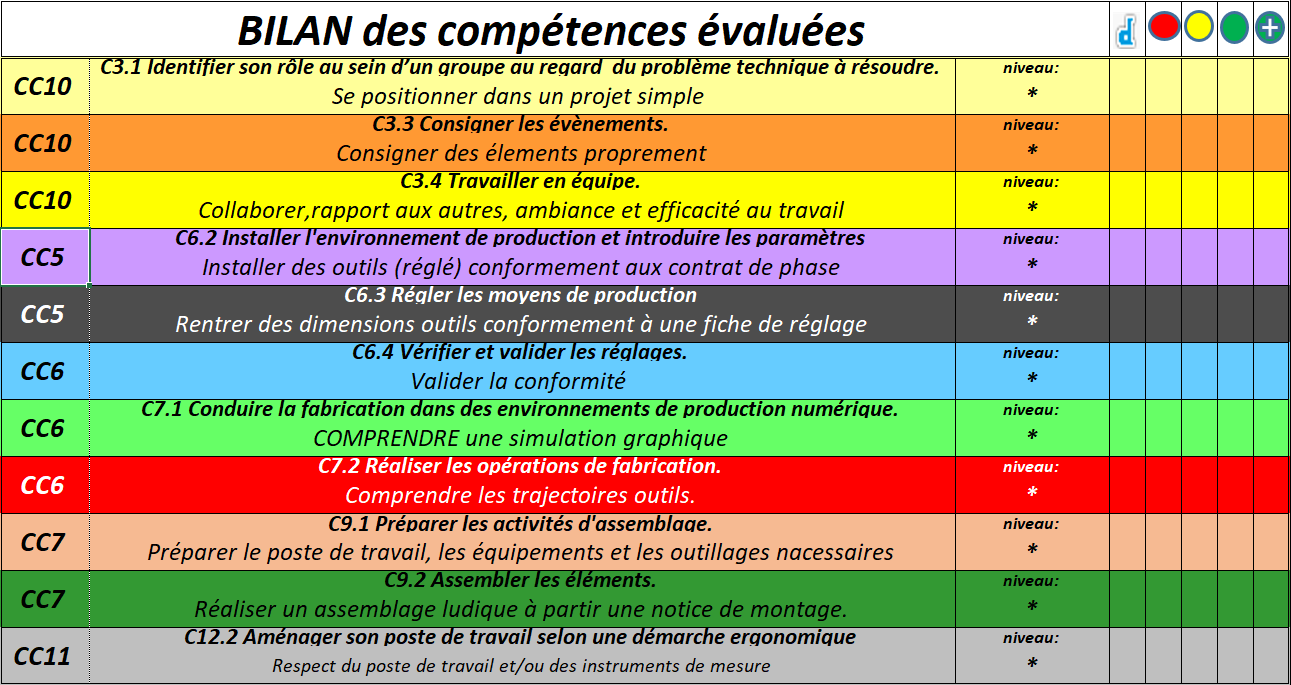 X
X
X
X
X
X
X
X
X
X
X
EVALUATION PRONOTE
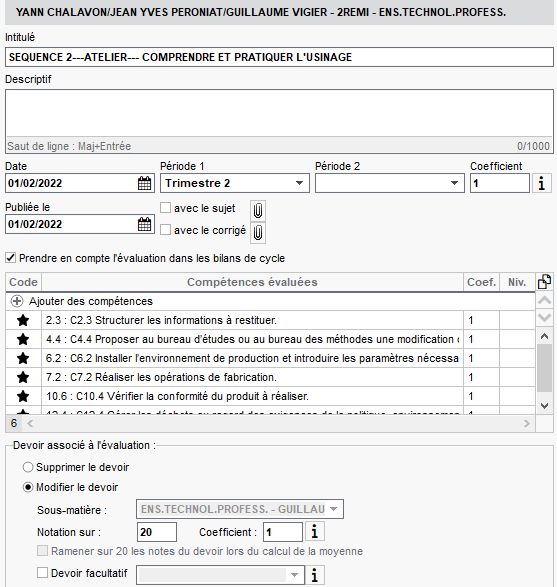 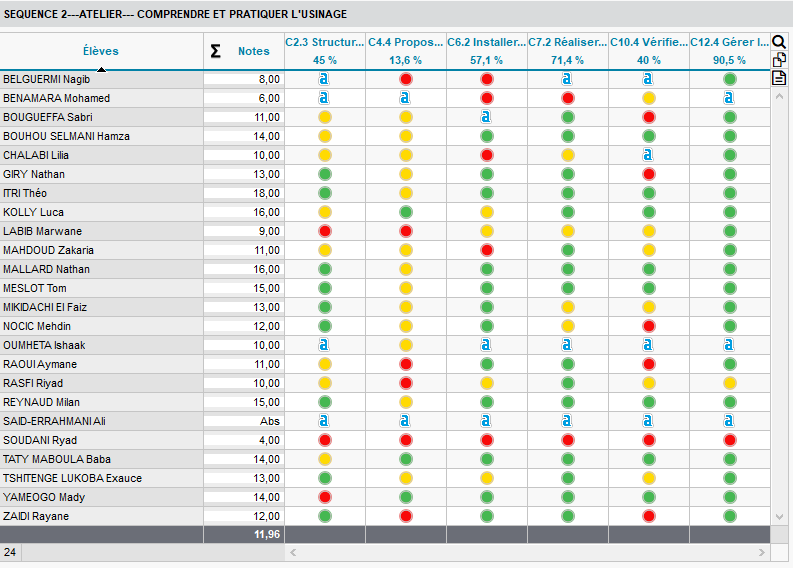 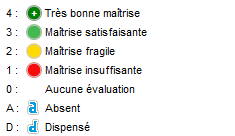 1  2 3 4
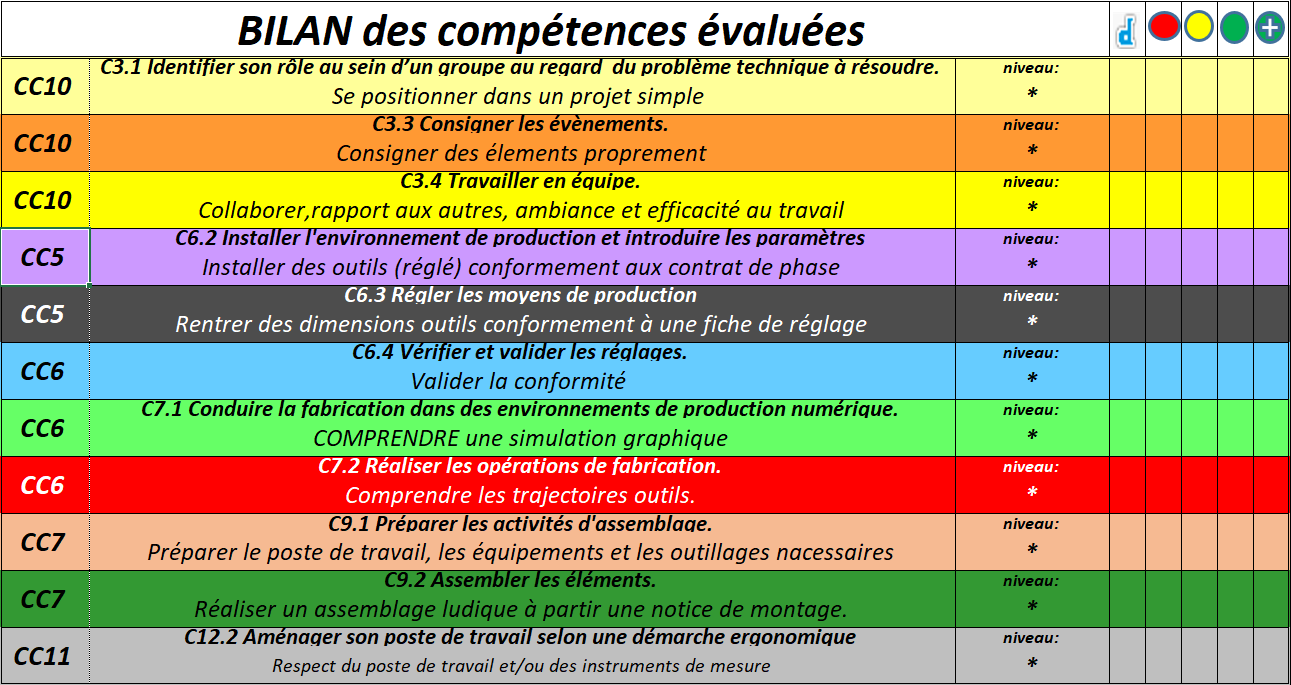 X
X
X
X
X
X
X
X
X
X
X
AVANTAGE:
INCONVENIENTS:
Confort d’utilisation

Rapidité d’évaluation 

L’élève sait exactement se qu’on attend de lui. 

Traçabilité du parcours 

Possibilité de faire un bilan élève/parents
Temps de préparation

Flexibilité si panne CN
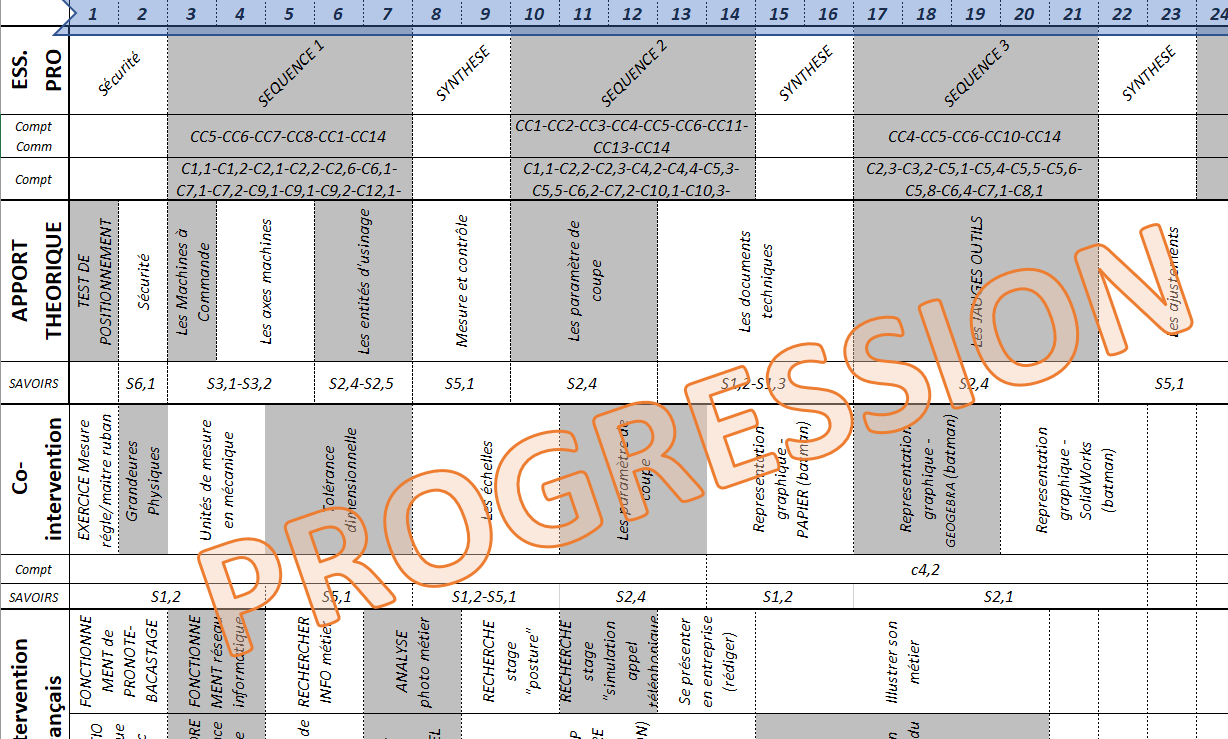